CE 3500
Transportation Engineering

Vertical curve design
March 23, 2011
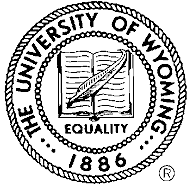 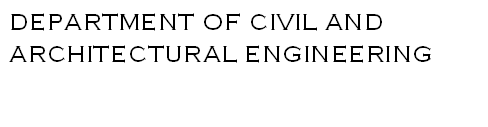 ANNOUNCEMENTS
Group assignment due today. 
Homework 4 posted later today.
No class Wednesday.
REVIEW
The shape of a vertical curve is usually parabolic.  Why?
PVI
A = –8
G2= -5
G1= +3
L
PVT
PVC
Elevation
y
For convenience, let x = 0 at PVC
PVC
PVT
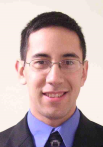 PVC
PVT
Case I: SSD is less than the curve length.
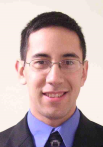 PVC
PVT
Case II: SSD is greater than the curve length.
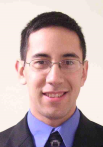 Case I: SSD is less than the curve length.
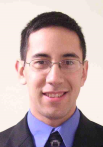 Case II: SSD is greater than the curve length.
The first part of vertical alignment is identifying the constant slope sections.
From this, we identify where vertical curves are needed and calculate their PVI.
PVI
PVI
So, usually we are given the PVI and have to design everything else based off of that.
PVI
PVI
EXAMPLE
Design a vertical curve that can be safely traversed at 70 mi/hr, assuming 2.5 s reaction time and coefficient of braking friction 0.348
G1= -2
G2= +4
PVI: 345+10
Elevation 7250 ft
Step 1: Find SSD
G1= -2
G2= +4
PVI: 345+10
Elevation 7250 ft
Step 2: Find curve length
SSD < L:
SSD > L:
G1= -2
G2= +4
PVI: 345+10
Elevation 7250 ft
Step 2: Find curve length
SSD < L:
SSD > L:
G1= -2
G2= +4
PVI: 345+10
Elevation 7250 ft
SSD is 759 ft, so we
need 1130 ft of curve
How do we report our answer?  Give station and elevation for PVC, PVT, and every whole station in between.
PVI is at 345 + 10; so PVC comes (1130/2) = 565 ft earlier: 339+45

PVT comes 565 ft after PVI: 350+75

What is the elevation of PVC and PVT?

What is the elevation in between?
EXAMPLE
Coefficient of friction is 0.348; only one direction of travel from left to right.  What is maximum safe speed?
G2= -3
G1= +5
500 ft
Step 1: Find SSD from curve length:
SSD < L:
SSD > L:
G2= -3
G1= +5
500 ft
Step 2: Find speed from SSD:
IN-CLASS
EVALUATIONS
Pace: Slow, OK, Fast
Most unclear topic right now.
What is most helpful to you?
How can I improve my teaching?
Any other comments.

(No need to provide names.  Place papers on back table on the way out.)